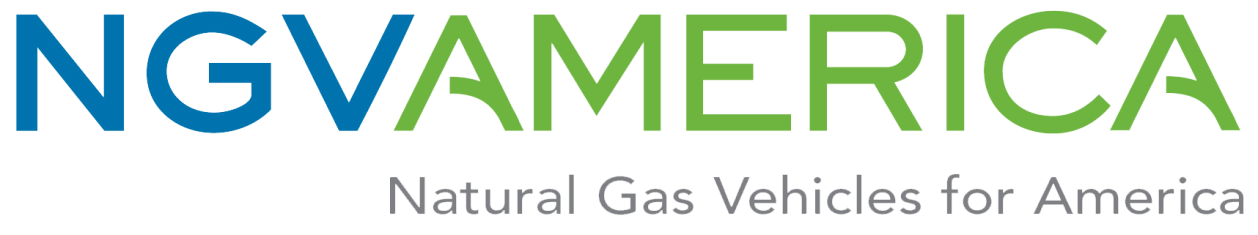 Make a Bold Impact on Air Quality Today
Clear the Air – Transportation in the Port Region Summit
March 2, 2017
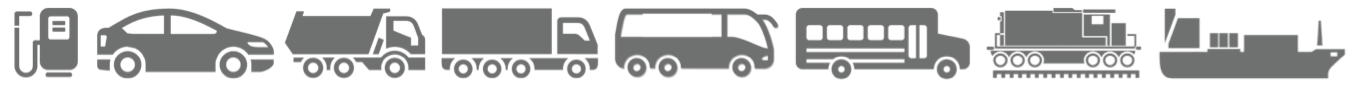 About NGVAmerica
NGVAmerica is a national organization dedicated to the development of a growing, profitable, and sustainable market for using more natural gas in transportation.
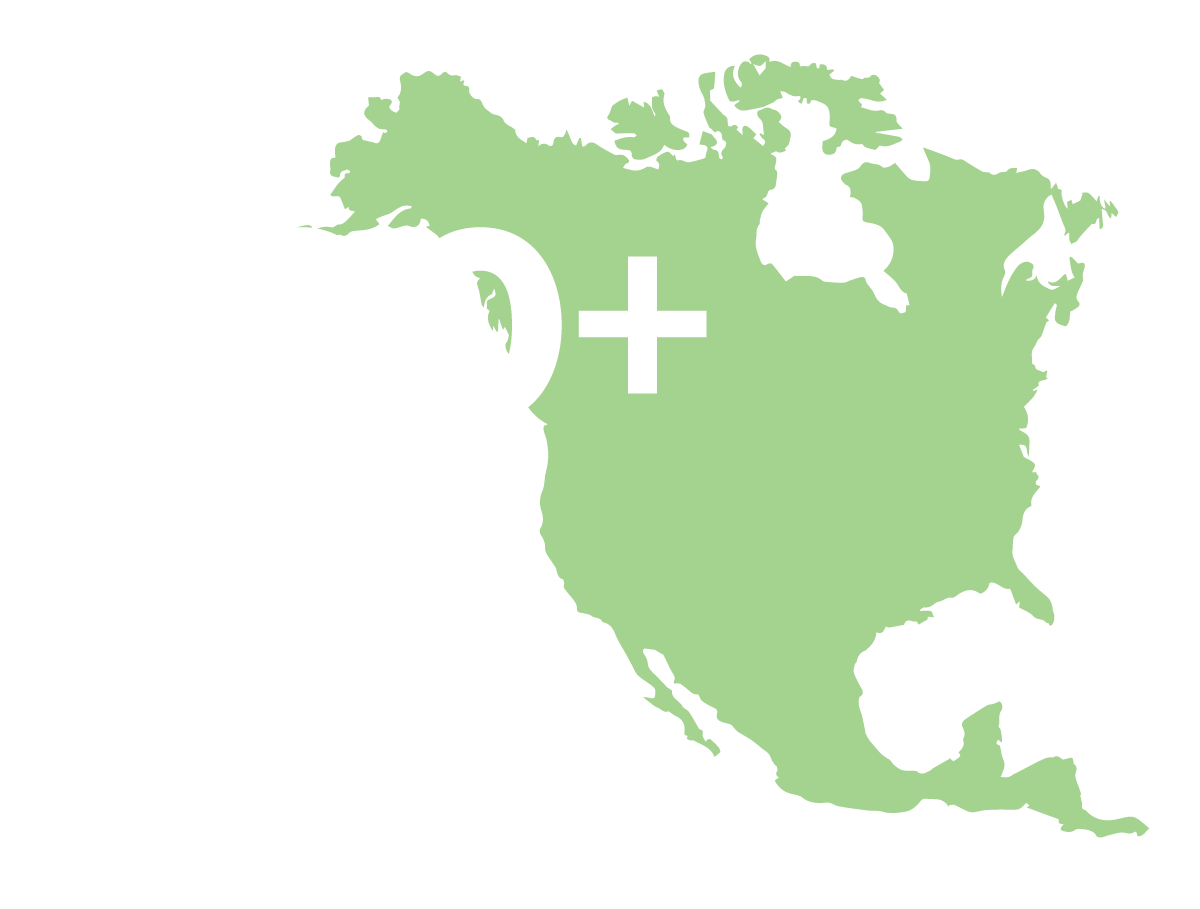 NGVAmerica represents 200+ companies, LDCs, fleets, OEMS, environmental and government organizations.
2
NGVAmerica Members
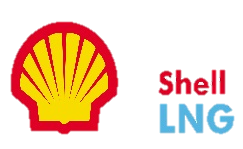 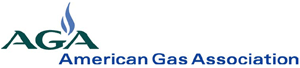 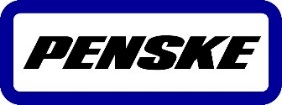 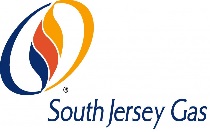 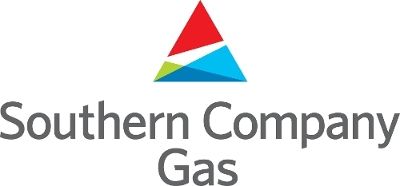 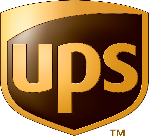 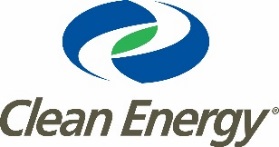 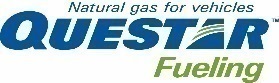 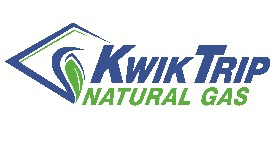 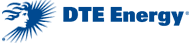 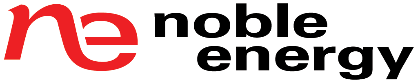 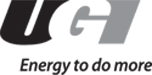 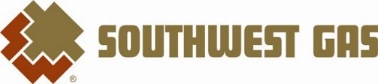 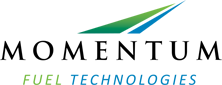 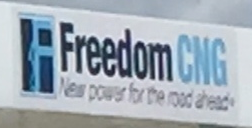 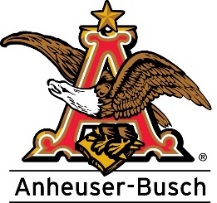 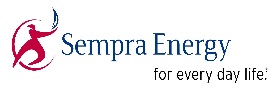 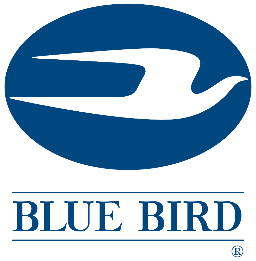 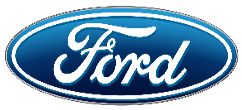 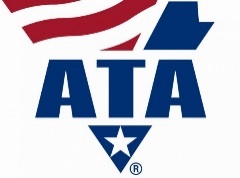 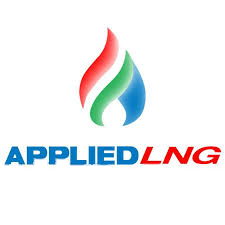 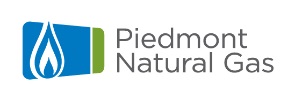 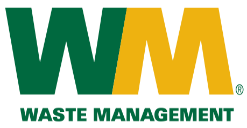 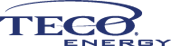 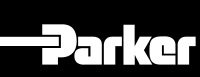 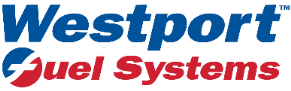 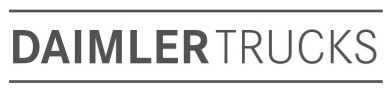 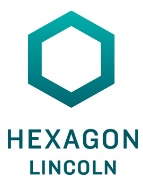 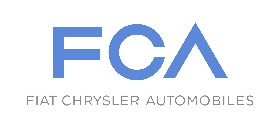 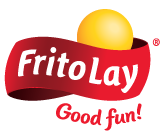 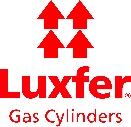 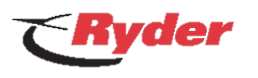 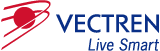 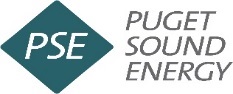 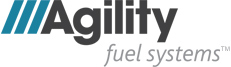 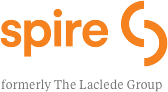 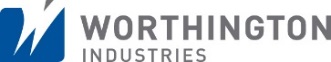 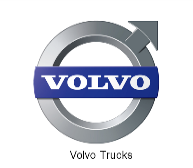 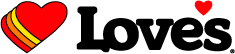 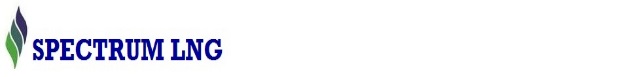 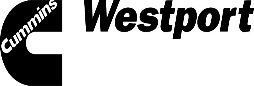 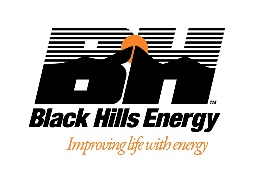 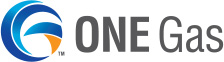 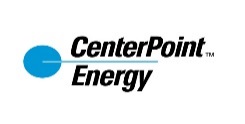 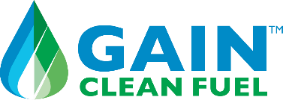 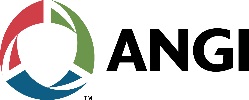 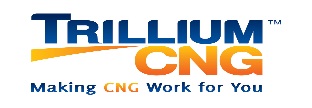 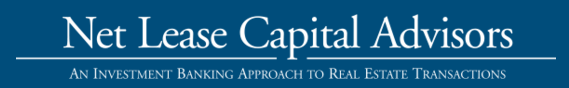 3
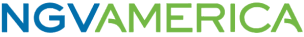 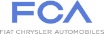 Federal Policy – Level Playing Field for NGVs
5-year extension of the fuel & infrastructure credits
             Remove $30,000 cap on infrastructure credit

Adjust the 12% FET for HD natural gas trucks

Seek $15m for U.S. DOE NGV R&D in FY 2017

Seek $50m for deployment grants for Clean Cities

Equalize tax treatment of LNG used in marine/inland waterways

2,000 lb. Weight Exemption for NGVs

Phase II MD & HD Truck Standards
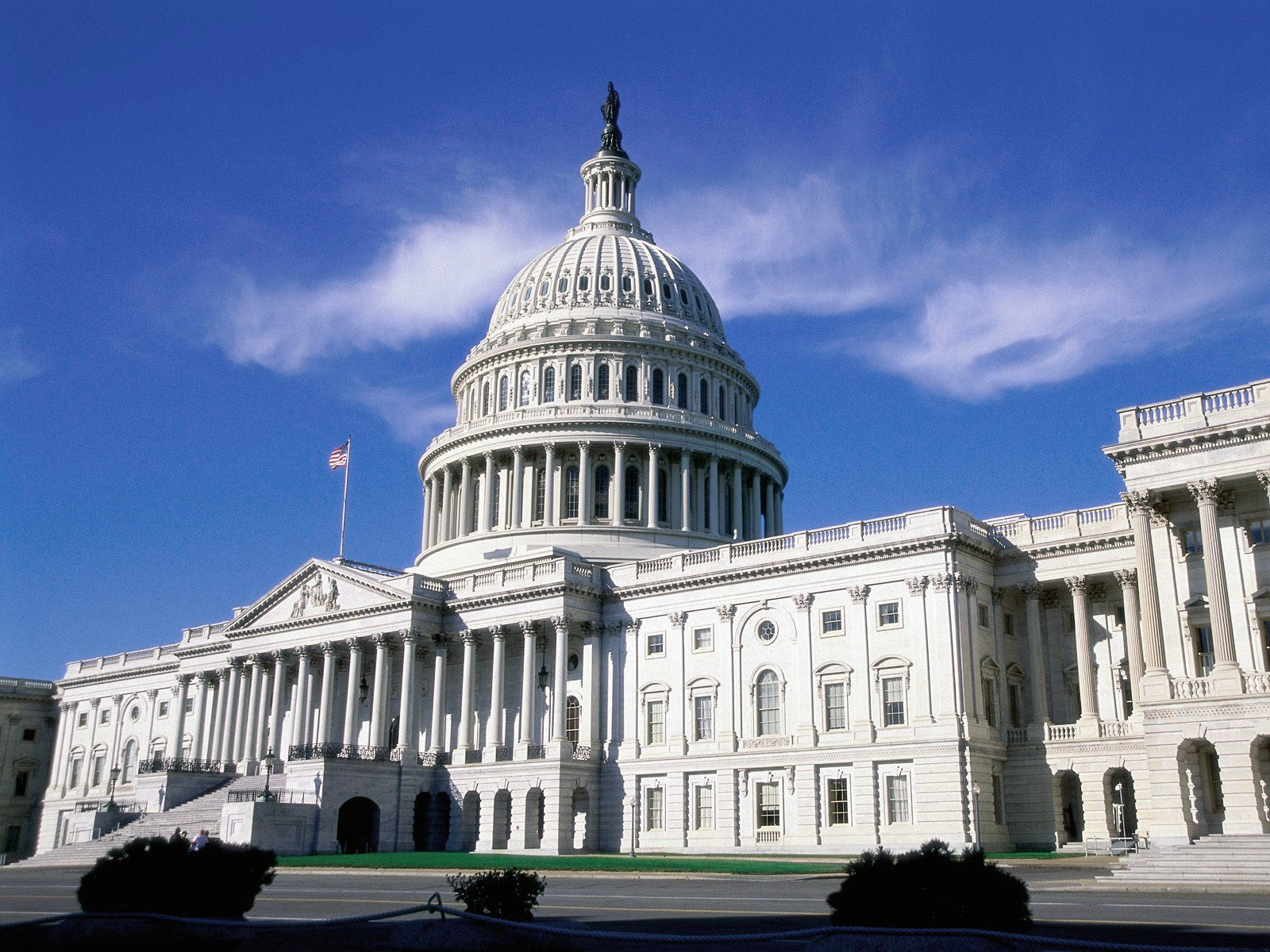 State policy putting more NGVs on the road...
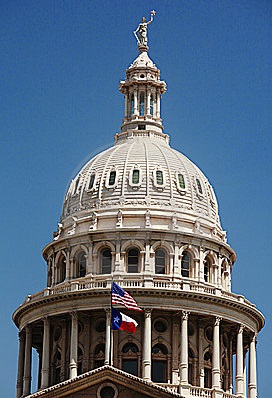 What are states doing to do promote NGVs?
Vehicle purchase grants or tax incentives
Fuel station grants or tax incentives
Sales & use tax exemptions
Motor fuel tax preferential or equal treatment
HOV lane access
Method of sale GGE/DGE
Weight exemption/FAST Act implementation
Market participant
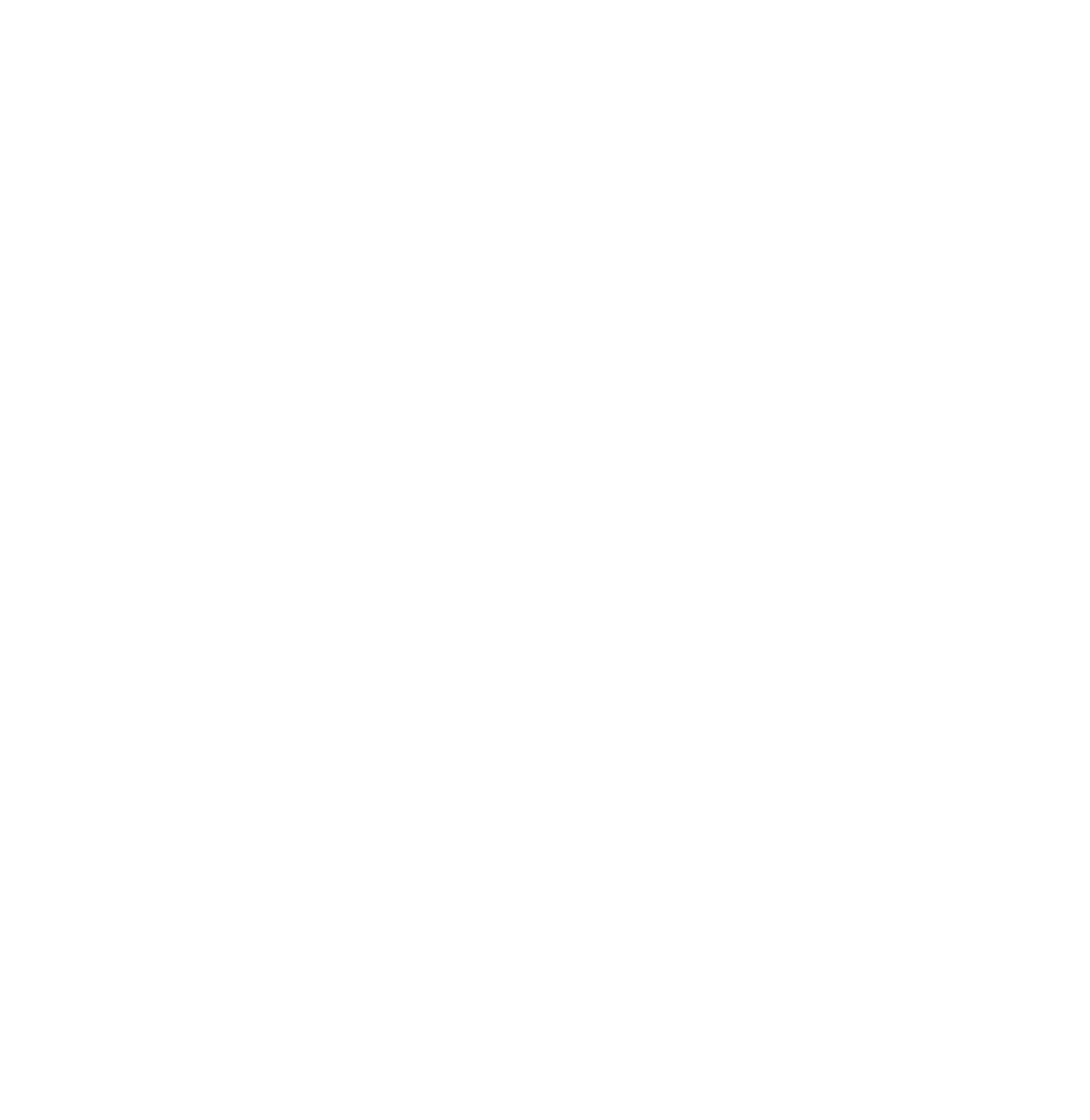 The Problem
Urban Emissions & Public Health
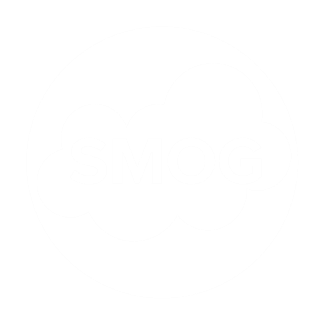 6
Urban Emissions: Leading Sources
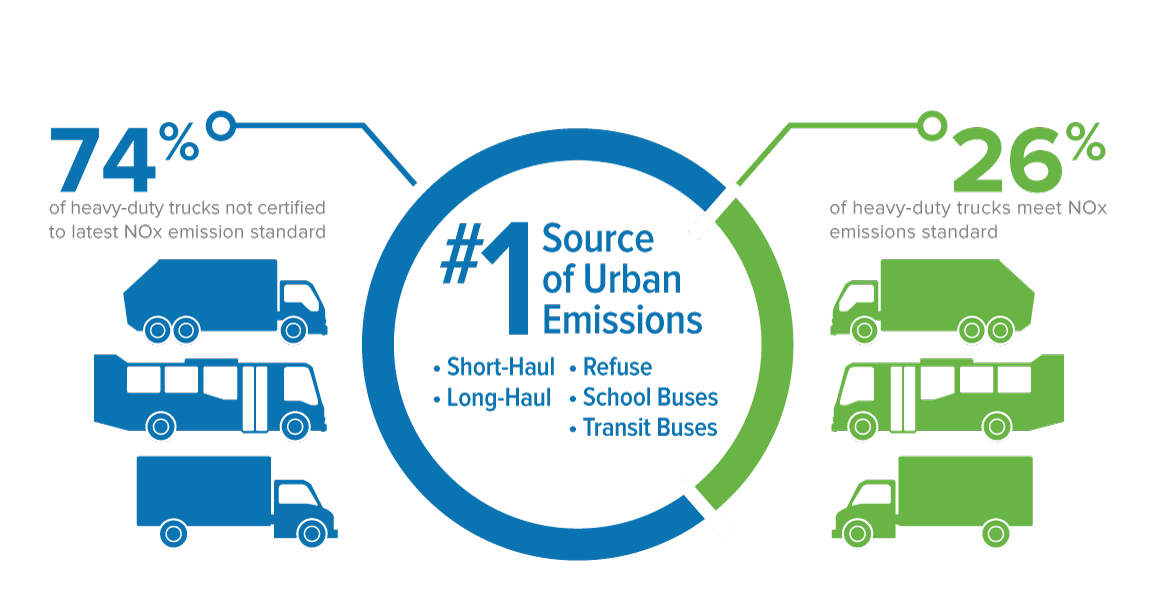 Source: DTF Analysis on HIS Vehicles in Operation Data, December 2015
7
[Speaker Notes: Medium- and heavy-duty engines are the #1 source of toxic air contaminants and ozone-forming emissions of nitrogen oxides (NOx) in almost every single U.S. metropolitan region

3 out of 4 commercial vehicles on the road today do not meet the EPA’s current NOx emissions standards (0.2g NOx/bhp-hr)]
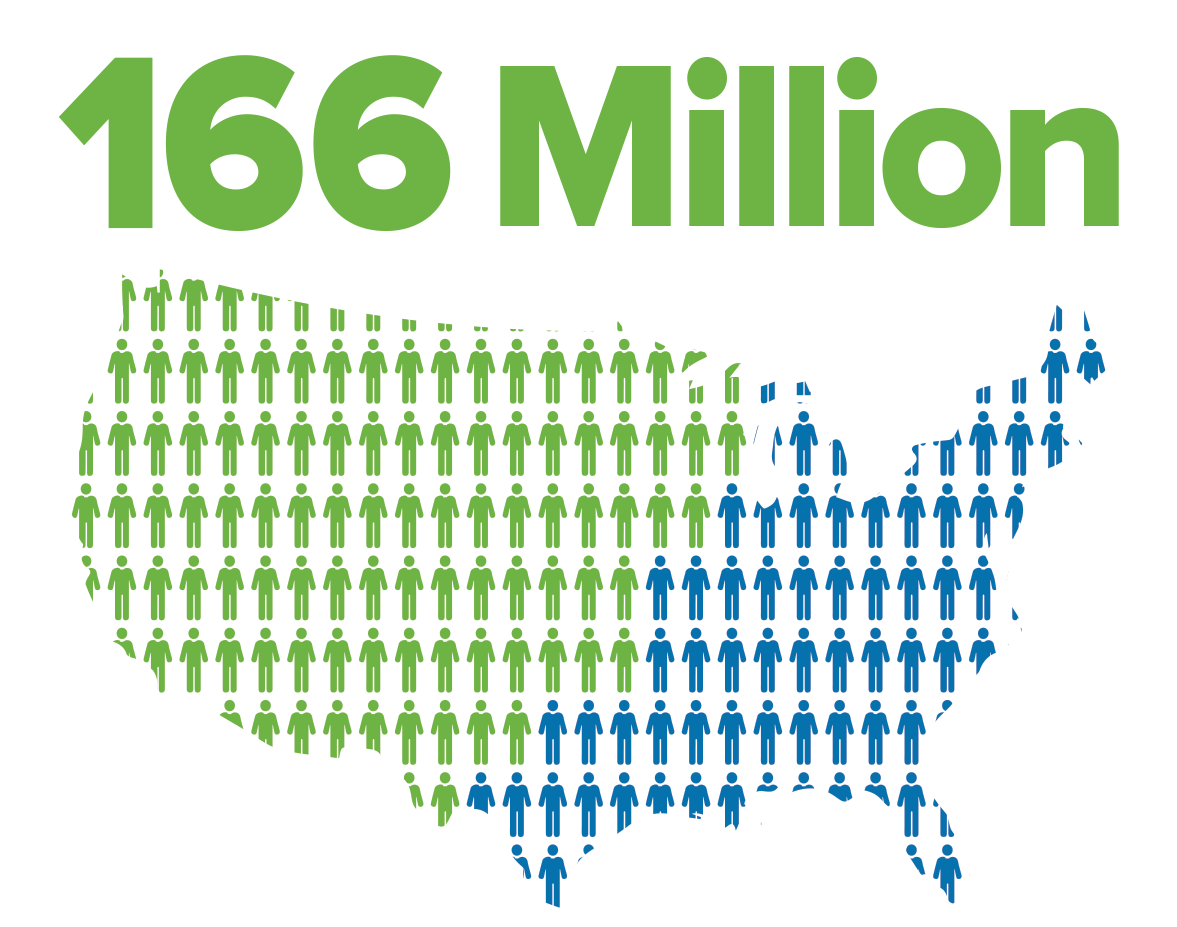 Urban Emissions: Public Health Impacts
Breathing in particle pollution increases the risk of:
Asthma
Lung Cancer
Heart Disease 
Premature Death
≈ 50% 
of Americans live in areas with air that is unhealthy to breathe
Source: American Lung Association's "State of the Air 2016"
8
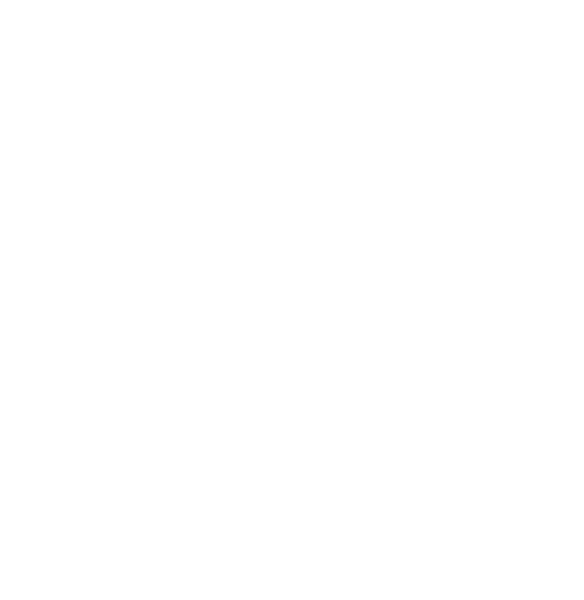 The Solution
Natural Gas Vehicles: Sustainable, Responsible, Available
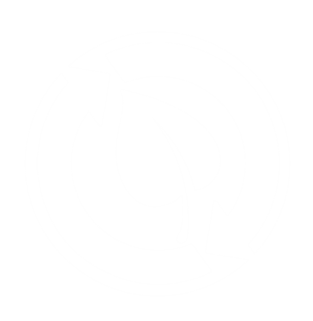 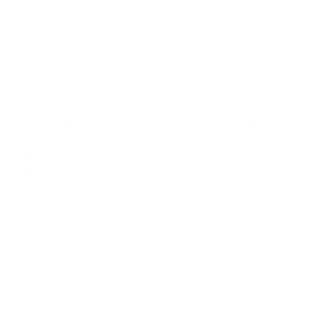 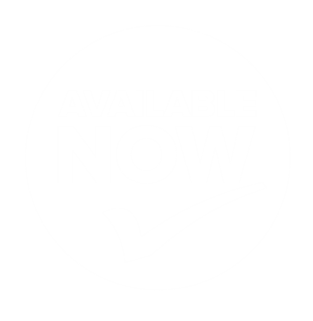 9
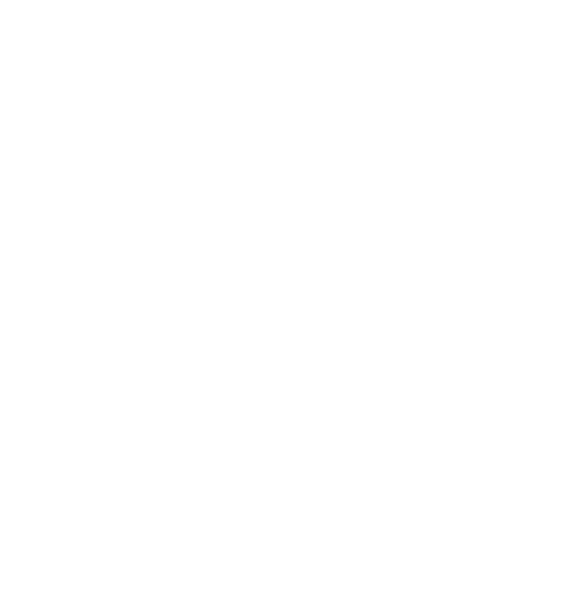 Advantages of Natural Gas as a Transportation Fuel
Abundant Domestic Availability, Widespread Distribution Infrastructure, Low Cost and Price Stability
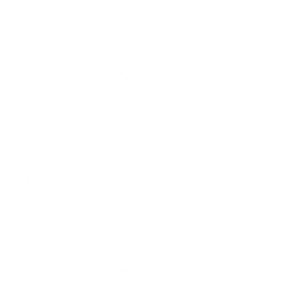 10
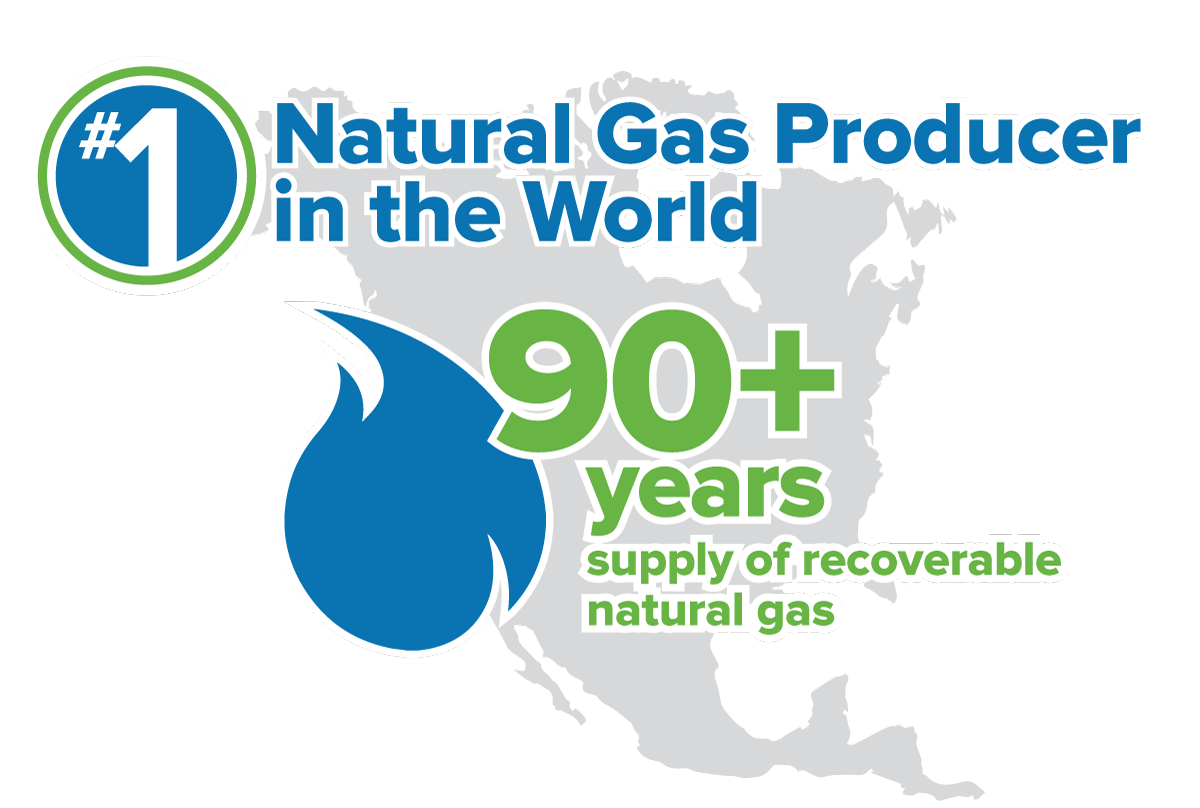 North America has an abundant domestic supply of conventional natural gas
11
Source: U.S. Energy Information Administration, January 2017
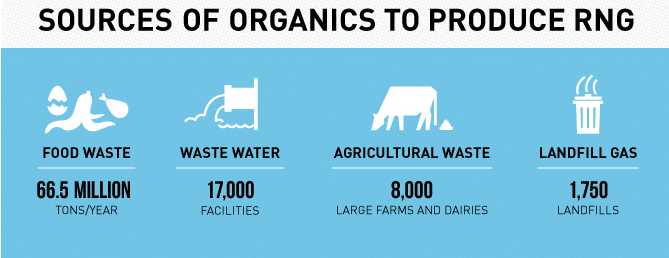 North America has abundant sources of renewable natural gas that can be harnessed
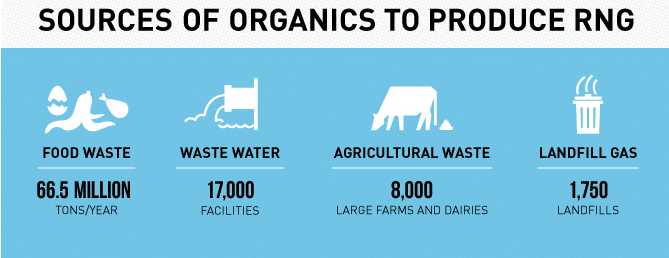 12
Source: Coalition for Renewable Natural Gas, 2017
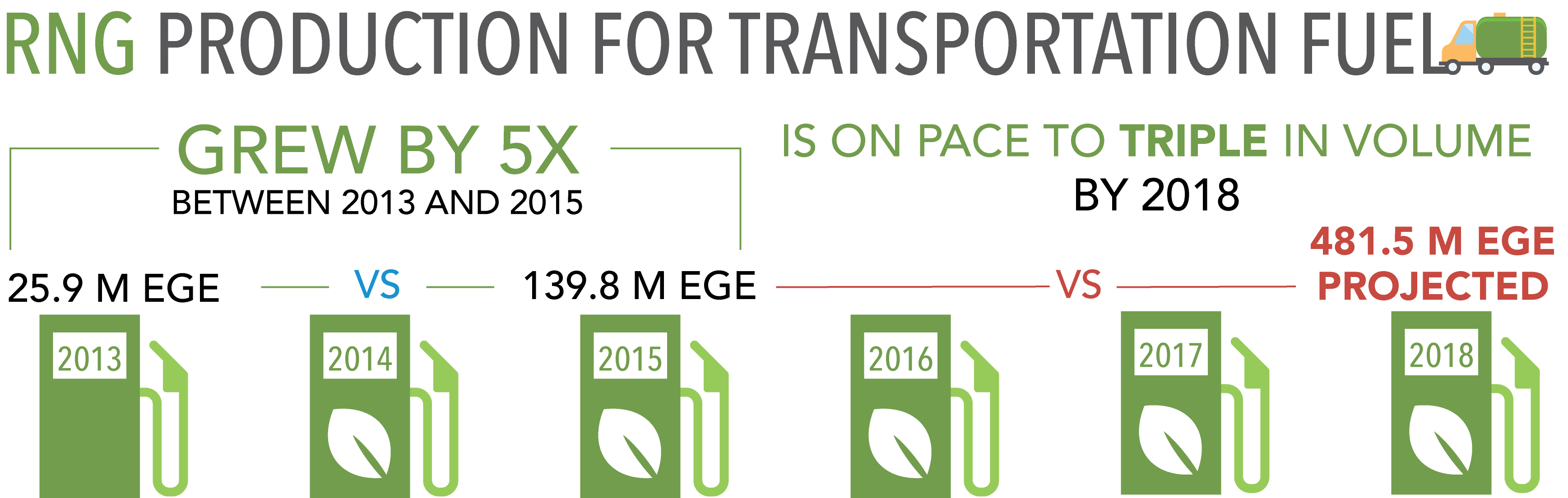 Source: Coalition for Renewable Natural Gas, 2017
Renewable natural gas production is steadily increasing to meet growing demand throughout the U.S.
13
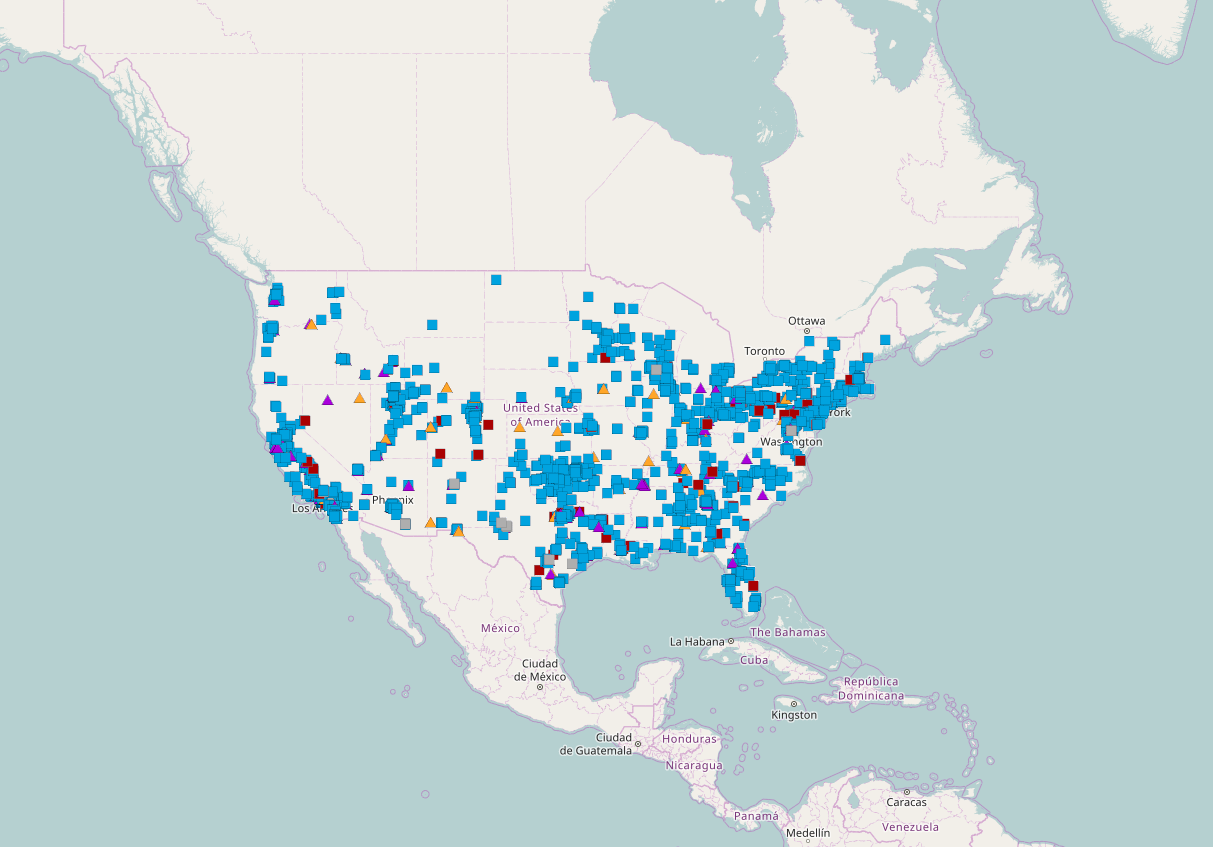 Natural gas fuel station infrastructure is continually expanding
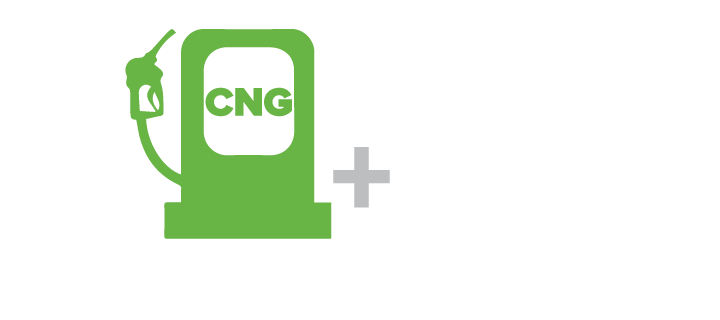 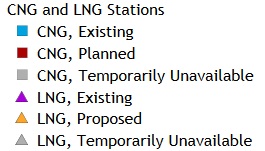 ≈2,000 Natural Gas Stations
More than doubled past 5 years
10-12+ new stations per month
14
Source: NGVAmerica, January 2017
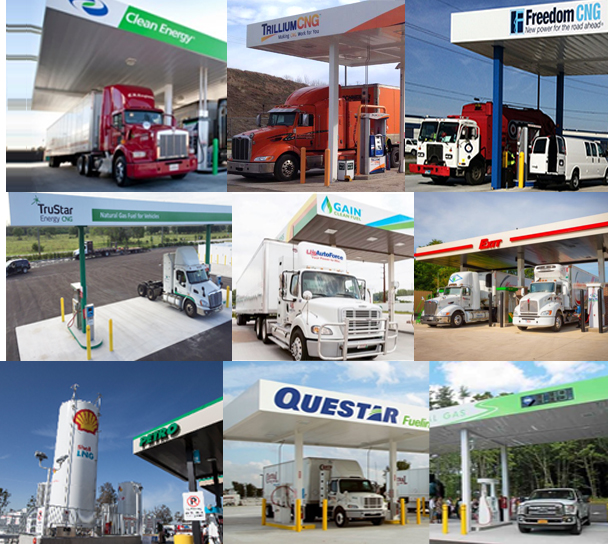 Diverse network of natural gas station developers
Natural gas retail fuel sellers
LDCs
C-Stores
Truck Stops
Grocery/Warehouse stores
Leasing companies
Gas exploration & production
Midstream pipeline
15
The U.S. natural gas pipeline system is well poised to support a national network of CNG and LNG fueling stations
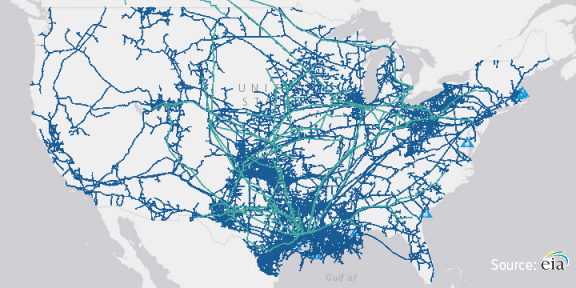 2.5+ million miles of U.S. pipeline infrastructure
16
Projected Fuel-Price Differential(prices per $DGE)
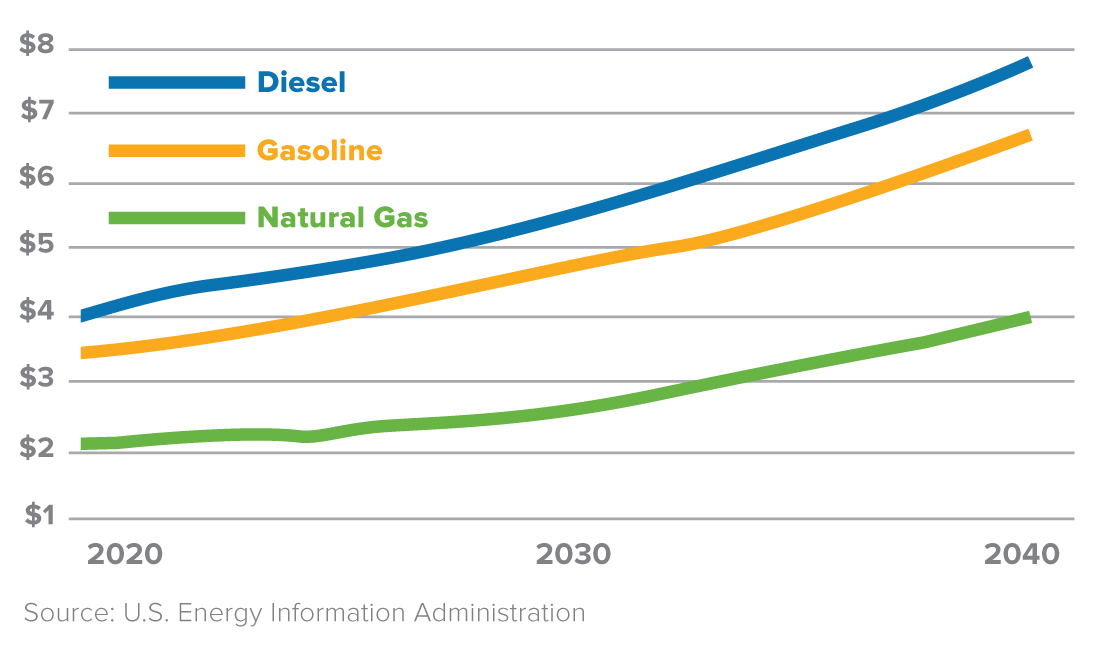 Natural Gas Provides Long-Term Fuel Cost Savings
Natural Gas vs. Oil:
3:1 price advantage over oil on a Btu basis
Pump prices $0.75 to $1 lower than diesel
17
Natural Gas Provides Fuel Price Stability
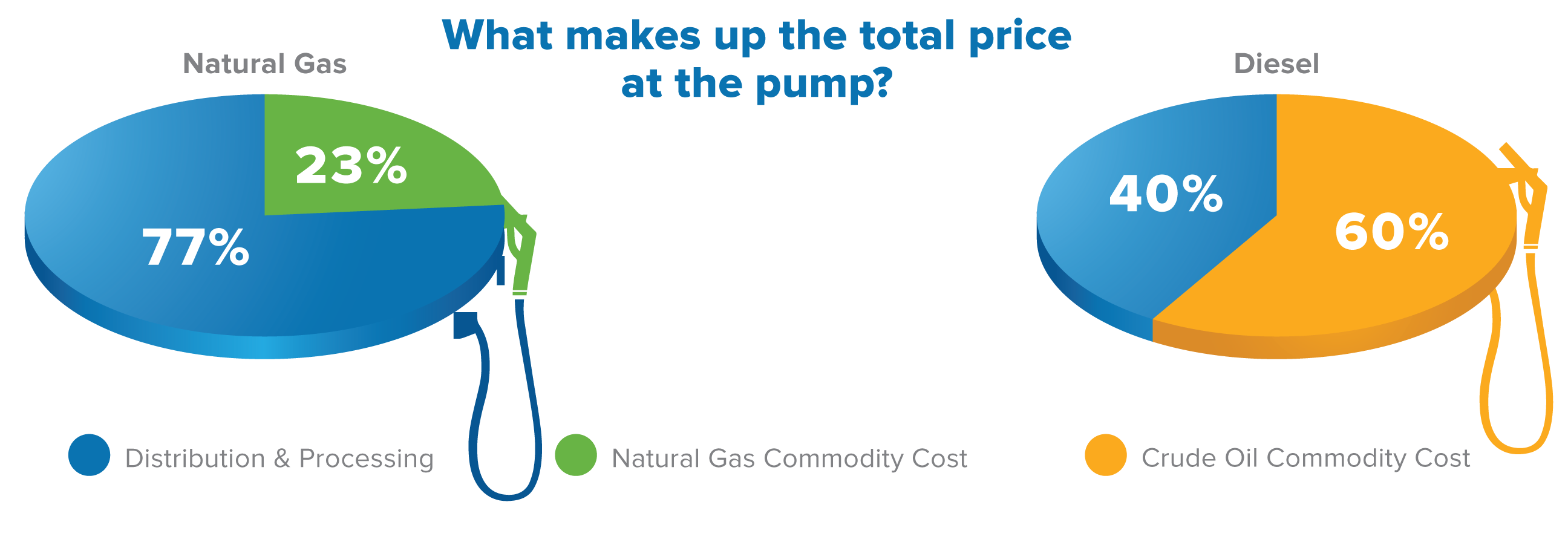 Diesel:
History of volatile price swings
Crude oil sourced fuel from high-conflict regions
Commodity cost makes up 60% of sales price
Natural Gas:
Decades of affordable domestic reserves
Natural gas sourced from North America
Commodity cost makes up 23% of sales price
18
Depending on range and application, fleets can realize a pay back in as little as 18–24 months due to:
Lower fuel costs 
Lower maintenance costs
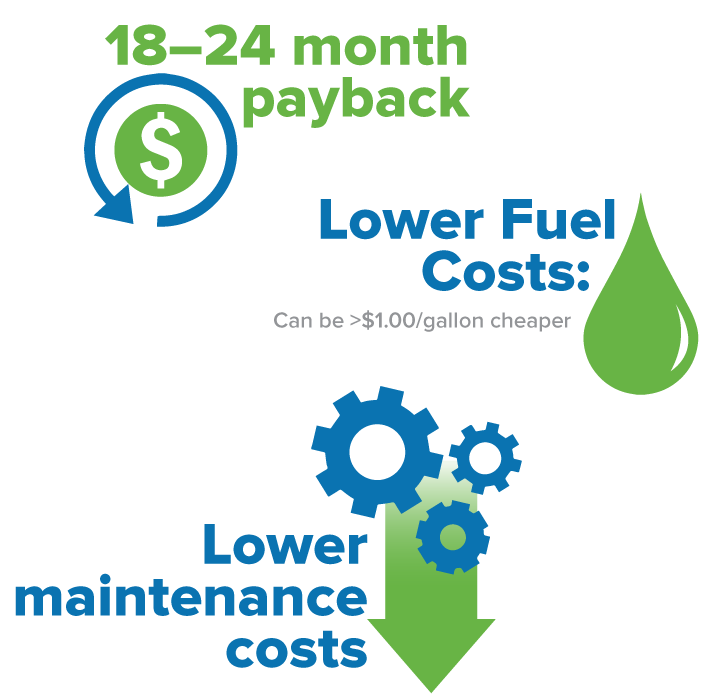 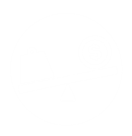 19
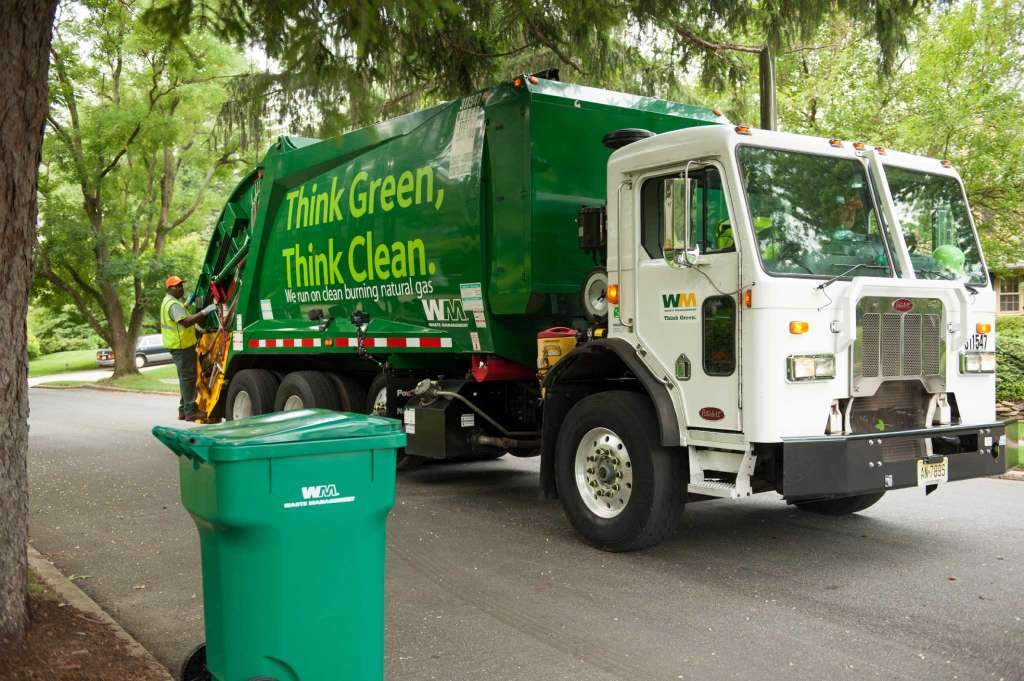 Natural gas vehicles significantly reduce noise pollution in the local community.
20
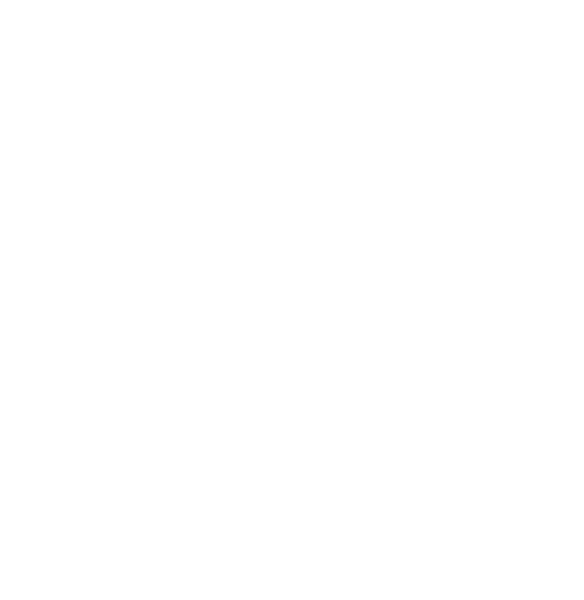 The Solution
Natural Gas Vehicles: Sustainable, Responsible, Available
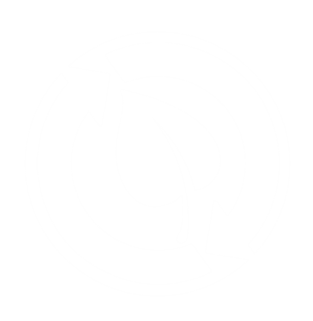 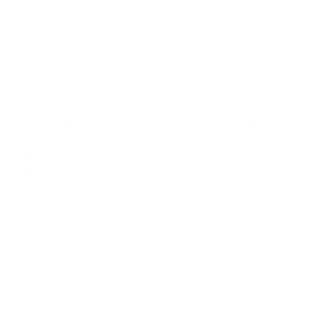 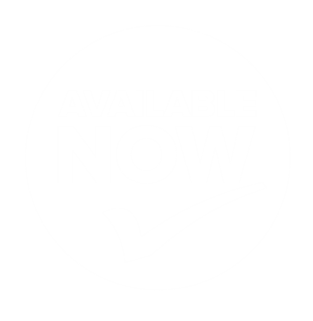 21
Sustainable
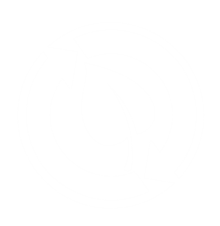 NGVs Offer Unmatched Emission Reduction Benefits
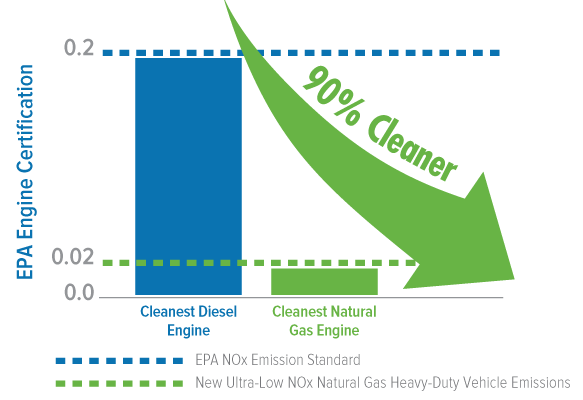 The cleanest heavy-duty truck engine in the world is powered by natural gas

- Certified in 2015 by the U.S. Environmental Protection Agency and California Air Resources Board
The Cummins Westport Ultra-Low NOx engine is certified to a 0.02 g/bhp-hr standard, which is:
90% cleaner than the EPA’s current NOx standard 

90% cleaner than the latest available diesel engine
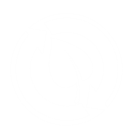 23
[Speaker Notes: Trucks with this engine have a similar emissions profile to that of a heavy-duty battery electric truck plugged into the California electrical grid.]
Cummins Westport Optional Near Zero Product Line
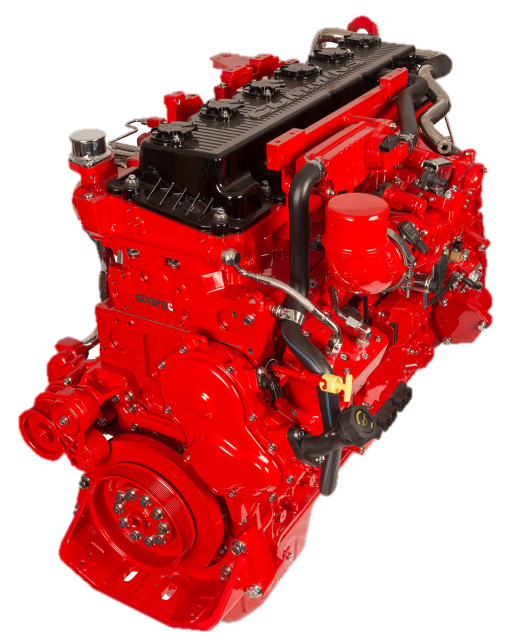 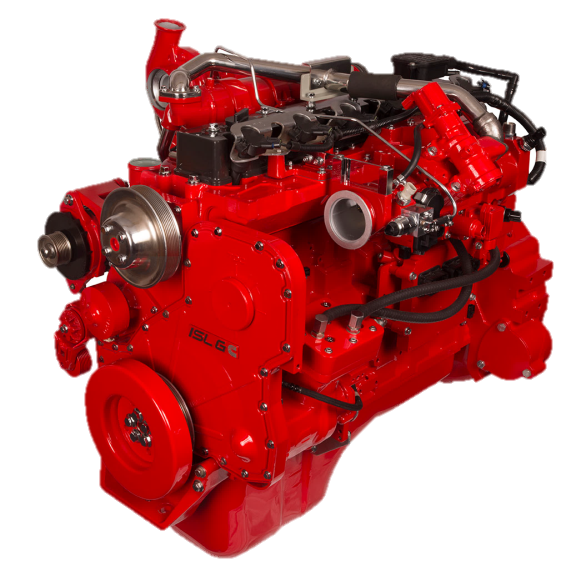 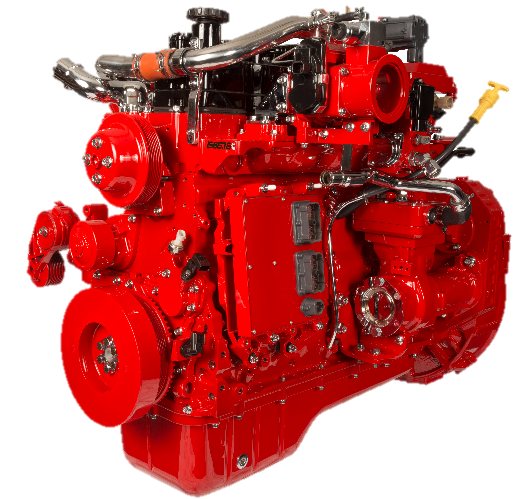 ISB6.7 G
6.7L
Spark Ignited, SEGR, TWC
Peak Rating: 260 hp
660 lb-ft  torque
33,000 lb. GVW
School bus/Shuttle bus/Sweeper/Yard spotter
0.1 g/bhp NOx Available Now
ISL G
8.9L
Spark Ignited, SEGR, TWC
Peak Rating: 320 hp
1000 lb-ft  torque
66,000 lb. GVW
Refuse/Transit/Regional P&D Truck/Mixers
NZ Available Now
ISX12 G
11.9L
Spark Ignited, SEGR, TWC
Peak Rating: 400 hp
1450 lb-ft torque
80,000 lb. GVW
Regional Haul  Truck/Tractor/Refuse
NZ Available Q1 2018
24
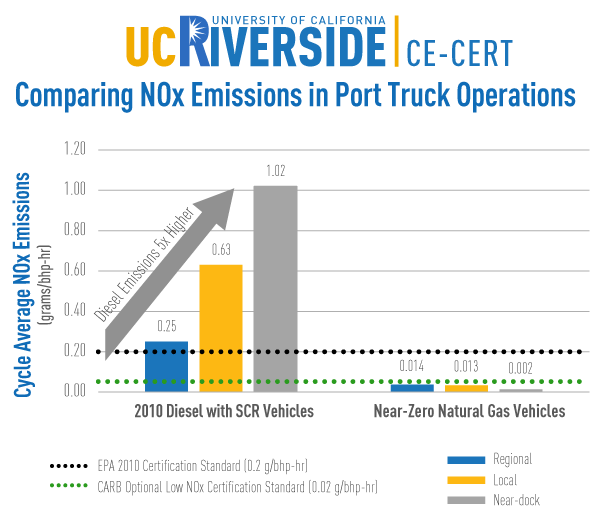 In-use testing results of heavy-duty trucks in port applications found:

» Natural gas vehicles emitted lower NOx: 
The ISL G natural gas engine emitted lower NOx emissions than its EPA certification standard. Emissions decreased as the duty cycles decreased (i.e., slower speeds, idling, stop-and-go traffic).

» Diesel vehicles emit up to 5x more NOx: 
2010 diesel engines with SCR emitted up to 5 times more NOx emissions than its EPA certification standard. Emissions increased as the duty cycles decreased.
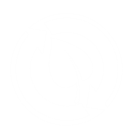 25
[Speaker Notes: The data has been pulled from UCR CE-CERT test results of the Cummins Westport ISL G near-zero natural gas engine and 2010 diesel engines with selective catalytic reduction (SCR) emission control systems.) While port applications are illustrated in the figure above, UCR CE-CERT also tested refuse and transit applications and found that they provided similar comparative results. These duty cycles represent a significant majority of heavy-duty vehicle trips in the South Coast Air Basin and in other urbanized areas.]
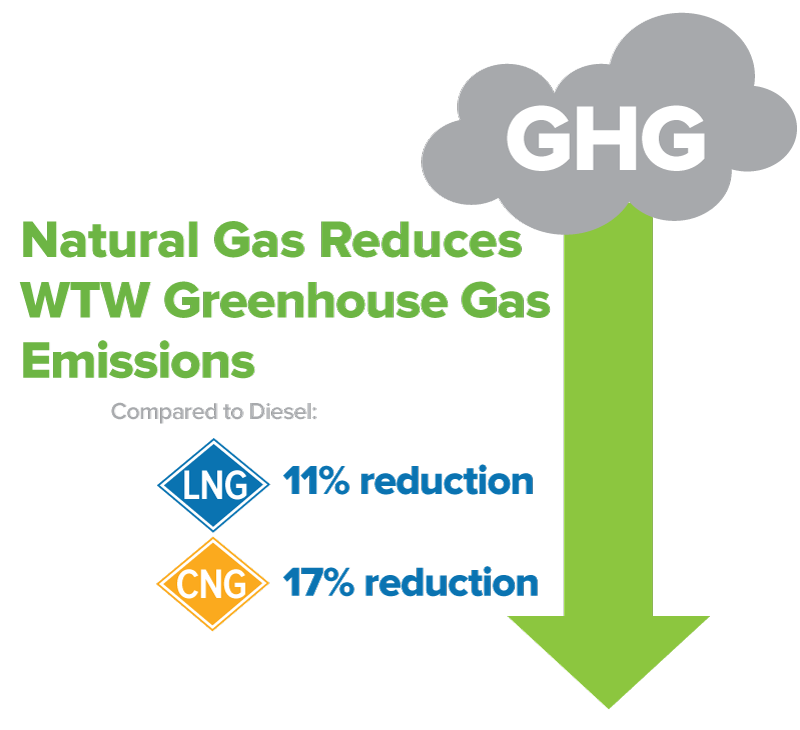 Fueling with natural gas reduces CO2 and greenhouse gas emissions
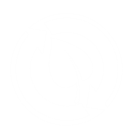 26
Source: NGVAmerica Emissions Whitepaper based on CARB LCFS
*Numbers compared to diesel emissions (well-to-wheel)
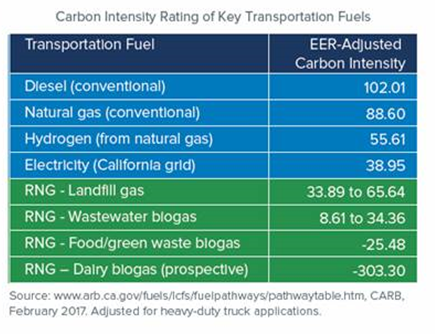 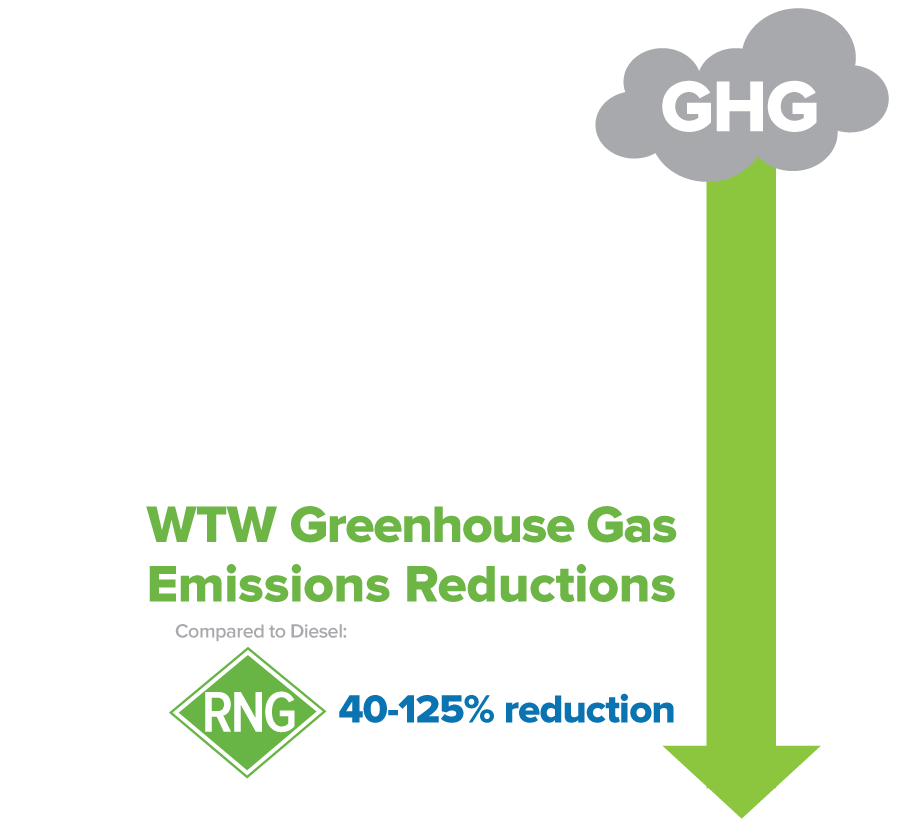 Renewable natural gas (RNG) provides even greater CO2 and greenhouse gas emission reductions
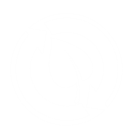 27
Source: www.arb.ca.gov/fuels/lcfs/fuelpathways/pathwaytable.htm, CARB, February 2017. Adjusted for heavy-duty truck applications.
What does this really mean?
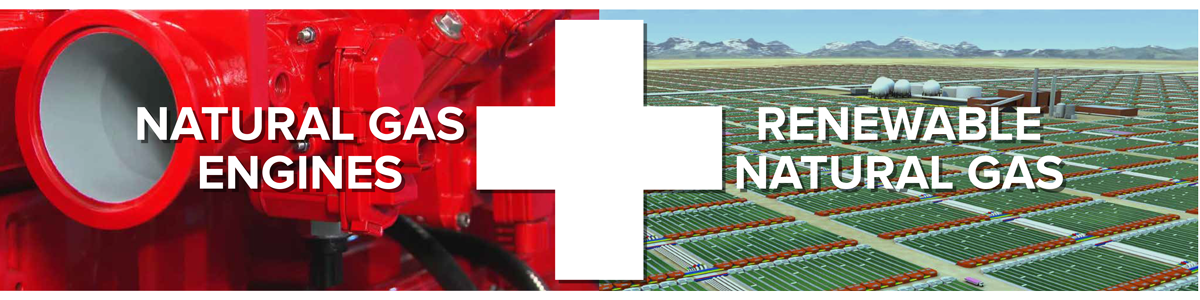 NGVs + RNG offer the cleanest commercially available path to reduce heavy-duty vehicle emissions
(for likely a decade or more).
28
Available
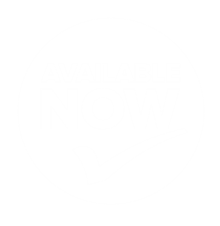 NGVs are Road-Tested & Commercially Available
Available from OEMs with established sales and service networks
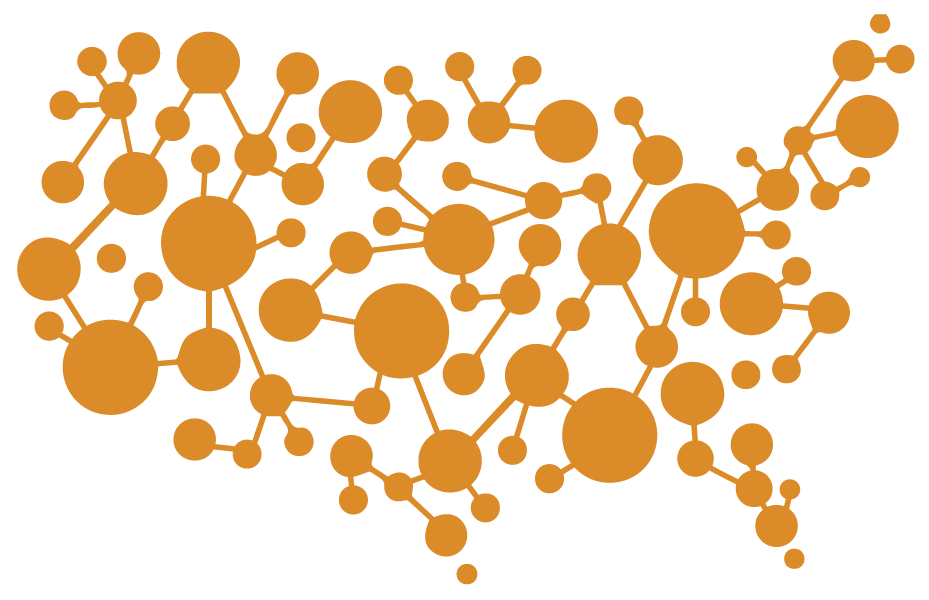 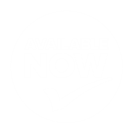 30
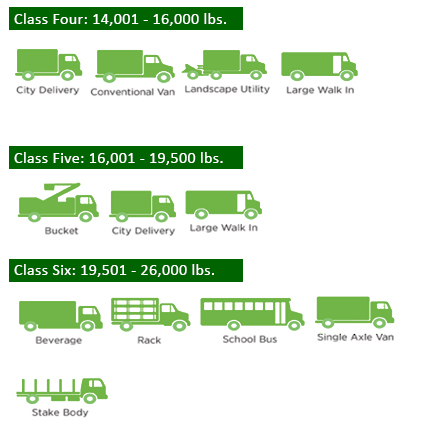 Class 4-6 Vehicles and NGV Availability
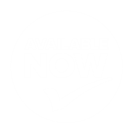 31
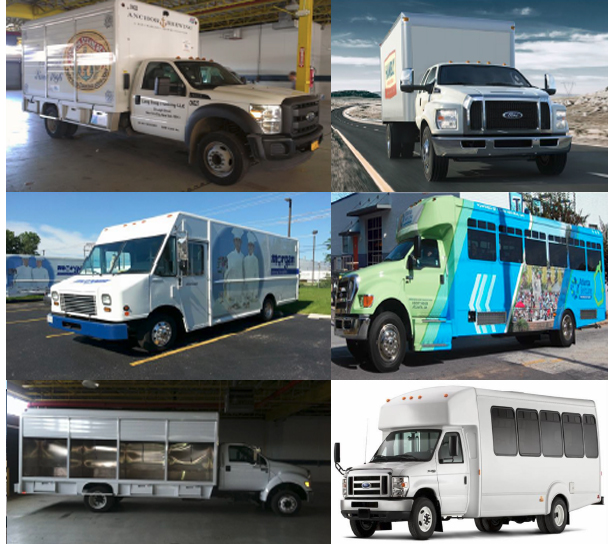 Class 4-6 Vehicles and NGV Availability
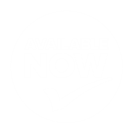 32
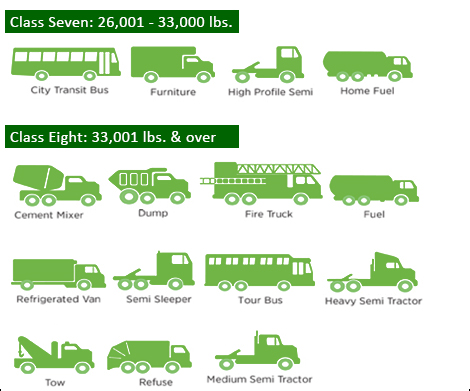 Class 7-8 Vehicles and NGV Availability
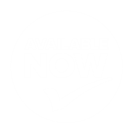 33
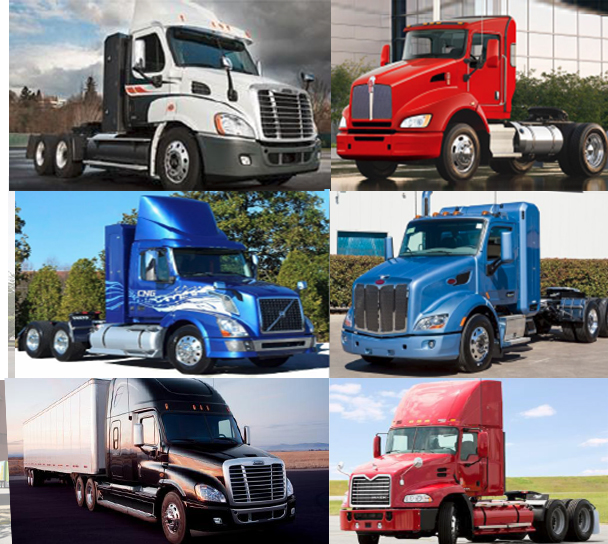 Class 7-8 Vehicles and NGV Availability
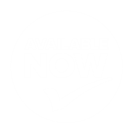 34
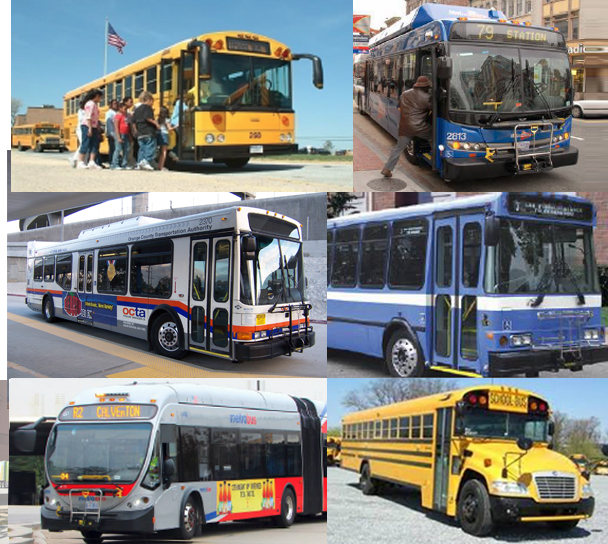 School/Transit Bus and NGV Availability
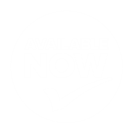 35
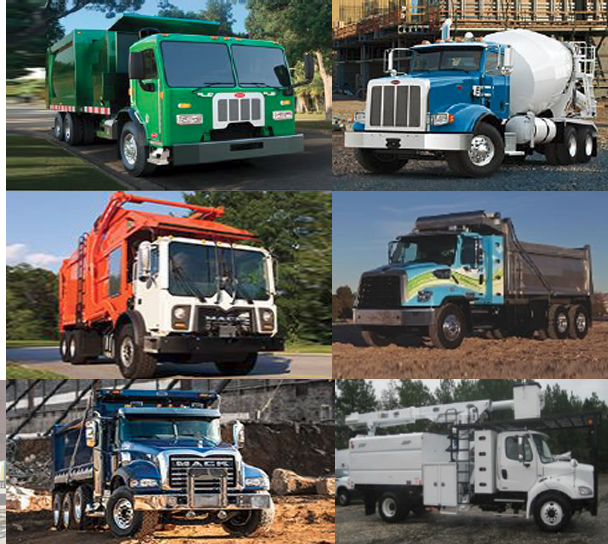 Refuse Vehicles and NGV Availability
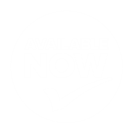 36
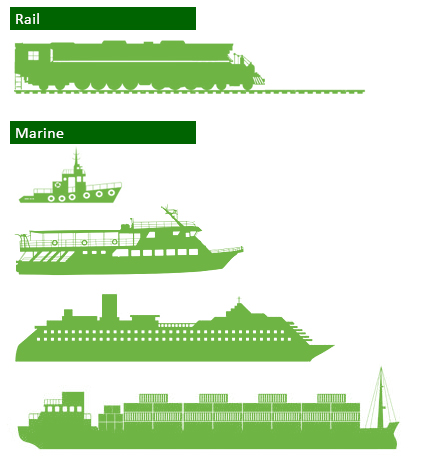 Non-Road, High Horsepower Applications
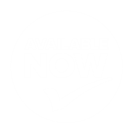 37
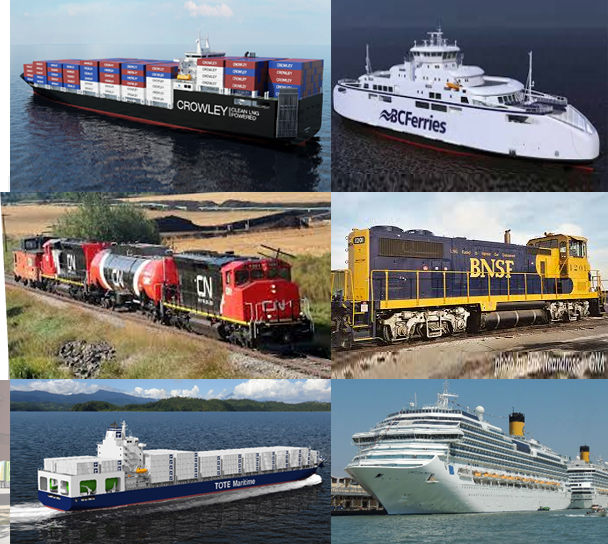 Non-Road, High Horsepower Applications
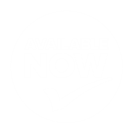 38
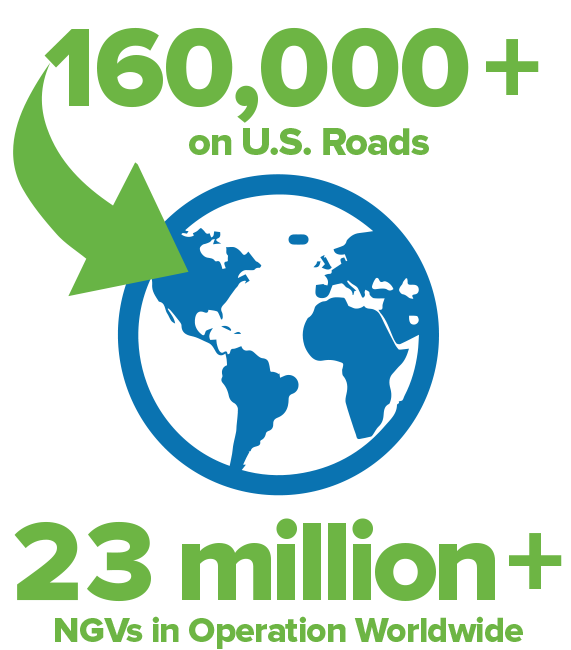 NGVs are road-tested, proven technologies that are operating worldwide
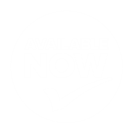 Data Source: NGVGlobal, December 2016
39
[Speaker Notes: http://www.iangv.org/current-ngv-stats/]
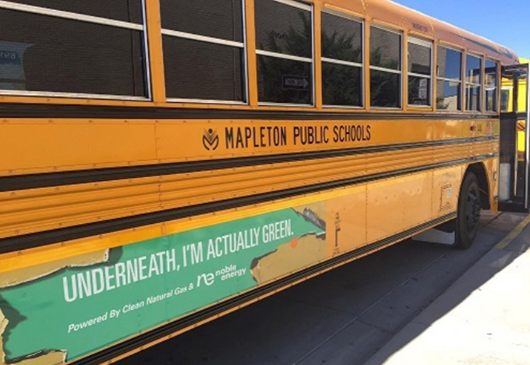 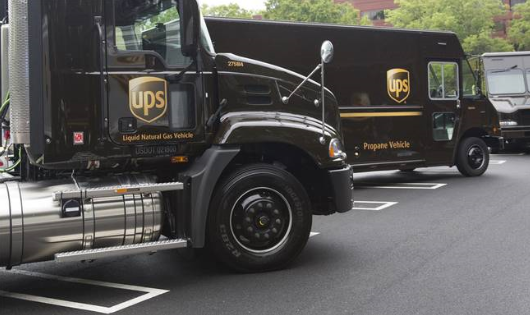 Several high-profile fleet operators use NGVs in daily operations
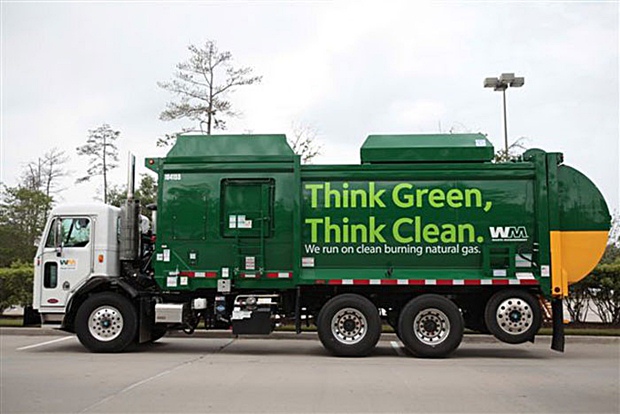 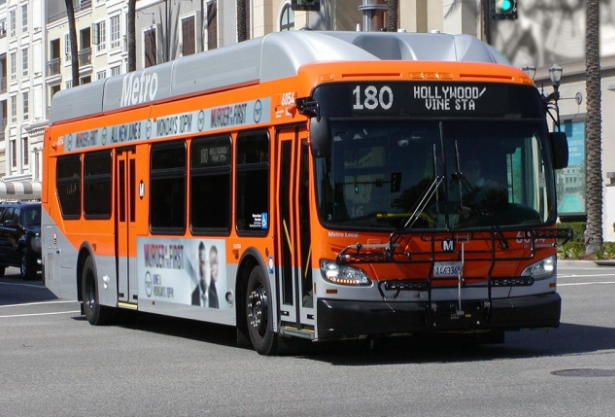 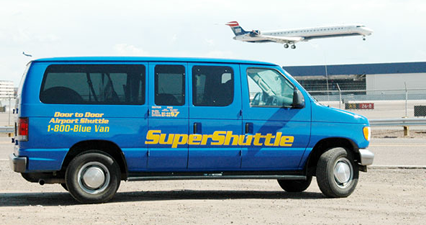 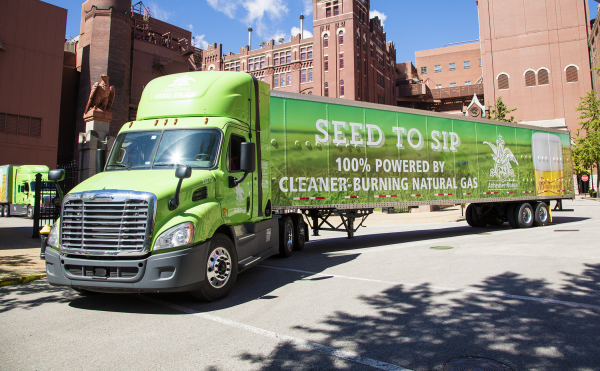 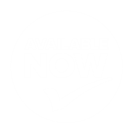 40
[Speaker Notes: UPS: http://arnoldpublicaffairs.com/wp-content/uploads/2011/09/ups-natural-gas.jpg
Frito-Lay: http://cdn.potatopro.com/cdn/farfuture/WAG3fHhqqgOLXr4uyLMQp5QSGim3XFo8nucpzydYuAA/mtime:1470934151/sites/default/files/field/image/frito-lay-cng-trucks-809.jpg 
WM: http://www.cartalk.com/sites/default/files/blogs/jim-motavalli/images/natural%20gas%20garbage%20truck.jpg
AT&T: http://www.worktruckonline.com/fc_images/articles/28-attmainbg.jpg
AB: http://www.joc.com/sites/default/files/resize/u48612/Anheuser-Busch%20truck-600x371.png
LA Metro: http://ngtnews.com/wp-content/uploads/2016/11/hollywood-bus.png]
NGV Service & Maintenance Improvements
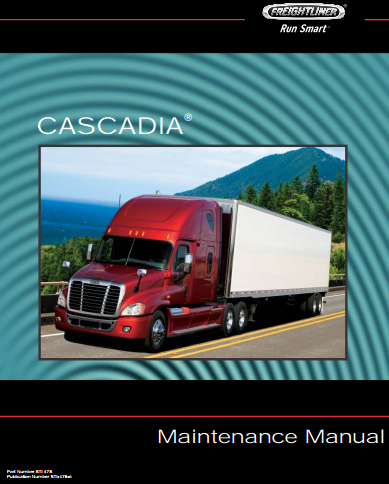 Continued maintenance free after-treatment
No DEF + simple 3-way catalyst 
Service location growth 
Over 170 NGV capable service stations throughout U.S.
Service tools now more user friendly 
Online service tools diagnose NGV component and system issues
NGV systems being installed in a mass production manner 
Increased system reliability and quality
Components and systems now included in OEM manuals
No longer a supplement 
Service parts available from vehicle manufacturers
No longer a need to go to multiple locations to service truck
Fuel system inspection & maintenance facility requirements being streamlined
Industry stakeholders working on improvements
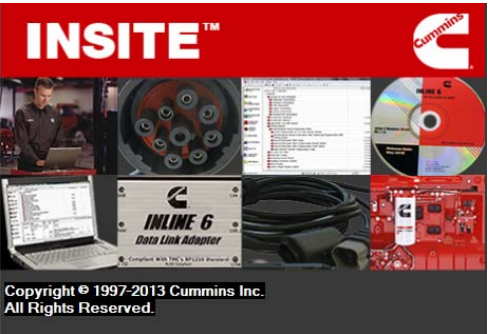 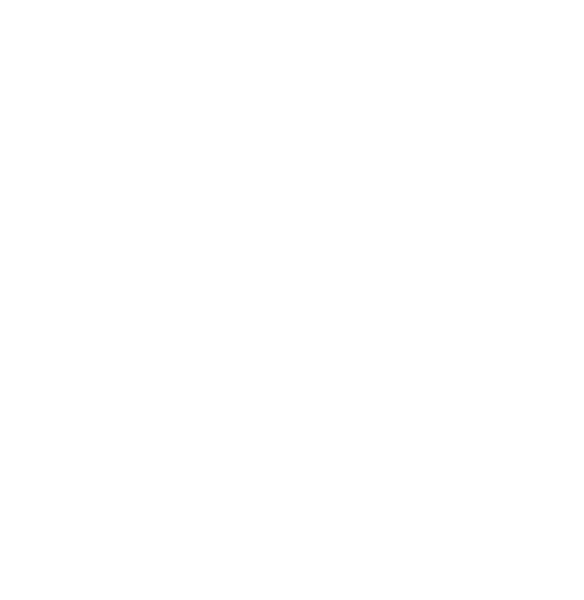 Opportunity
Volkswagen Environmental Mitigation Trust Funding
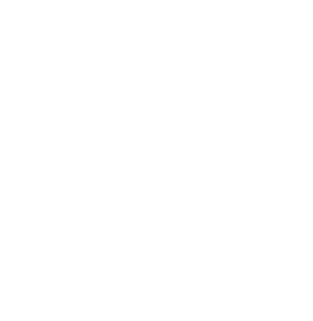 42
Funding must be used to:
Address excess nitrogen oxide (NOx) emissions through vehicle purchases/ repowers
Benefit residents in areas with greatest need (e.g., near urban/industrial areas)
Replace polluting diesel equipment with cleaner, new or repowered vehicles, including:
Local freight trucks
Transit buses
School buses
Shuttle buses
Refuse trucks
$2.9 BillionVolkswagen Environmental Mitigation Trust
43
[Speaker Notes: Add Additional Slide:
- Social justice aspect (areas with the greatest need)]
Funds for Each State ($2,925,000,000)
44
Responsible
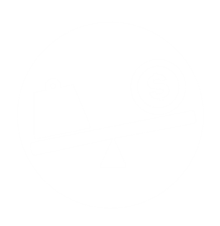 NGVs Maximize the Impact of Available Funding
[Speaker Notes: Natural gas delivers greater numbers of:
Total vehicles 
NOx emission reductions]
Short/Regional Haul Truck Comparison – 100% Funding Scenario
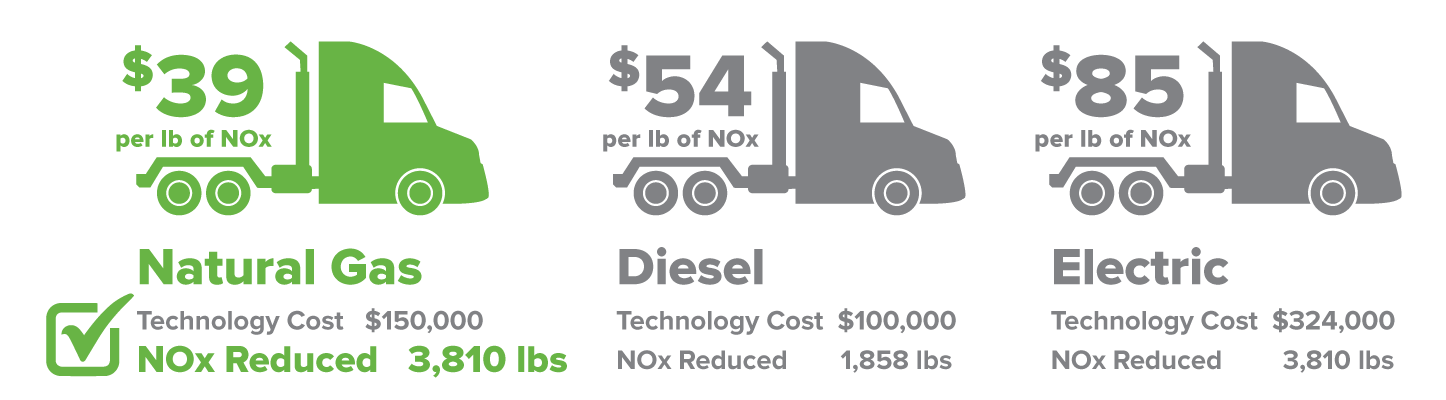 Data Source: NOx emissions are based on low-NOx natural gas engines. EV emissions are the same as natural gas emissions based on the inclusion of power plant emissions, EPA MOVES emission factors for 2017 diesel vehicle, and EPA MOVES for 2007 replacement diesel vehicles.  Useful life, cost and mileage vary by applications. Additional details available from NGVA upon request.
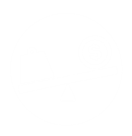 Dollar-for-Dollar, NGVs Deliver the Largest &Most Cost-Effective NOx Emissions Reductions
46
[Speaker Notes: Allowable Funding Levels – States may choose to use lesser amounts, incremental cost, eliminate or minimize some categories or other variations in funding
Funding for vehicles owned by governmental entities is authorized at up to 100% of the cost of a new replacement vehicle or repower regardless of technology type
For non-governmental entities the funding is generally up to 25% of the cost of a new replacement vehicle or up to 40% of the cost of repowering the vehicle with a new alternative fuel or diesel engine
Drayage vehicles up to 50% of the cost of a new replacement vehicle or up to 40% for repower 
Repowering or replacing a vehicle with electric vehicle technology is funded at up to 75% of the cost in the case of non-governmental entities]
Refuse Comparison – 100% Funding Scenario
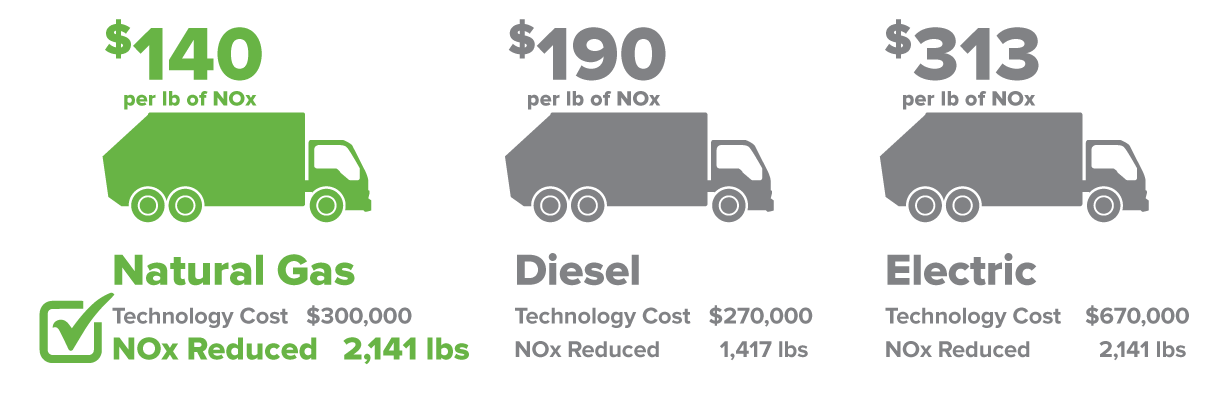 Data Source: NOx emissions are based on low-NOx natural gas engines. EV emissions are the same as natural gas emissions based on the inclusion of power plant emissions, EPA MOVES emission factors for 2017 diesel vehicle, and EPA MOVES for 2007 replacement diesel vehicles.  Useful life, cost and mileage vary by applications. Additional details available from NGVA upon request.
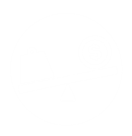 Dollar-for-Dollar, NGVs Deliver the Largest &Most Cost-Effective NOx Emissions Reductions
47
[Speaker Notes: Allowable Funding Levels – States may choose to use lesser amounts, incremental cost, eliminate or minimize some categories or other variations in funding
Funding for vehicles owned by governmental entities is authorized at up to 100% of the cost of a new replacement vehicle or repower regardless of technology type
For non-governmental entities the funding is generally up to 25% of the cost of a new replacement vehicle or up to 40% of the cost of repowering the vehicle with a new alternative fuel or diesel engine
Drayage vehicles up to 50% of the cost of a new replacement vehicle or up to 40% for repower 
Repowering or replacing a vehicle with electric vehicle technology is funded at up to 75% of the cost in the case of non-governmental entities]
School Bus Comparison – 100% Funding Scenario
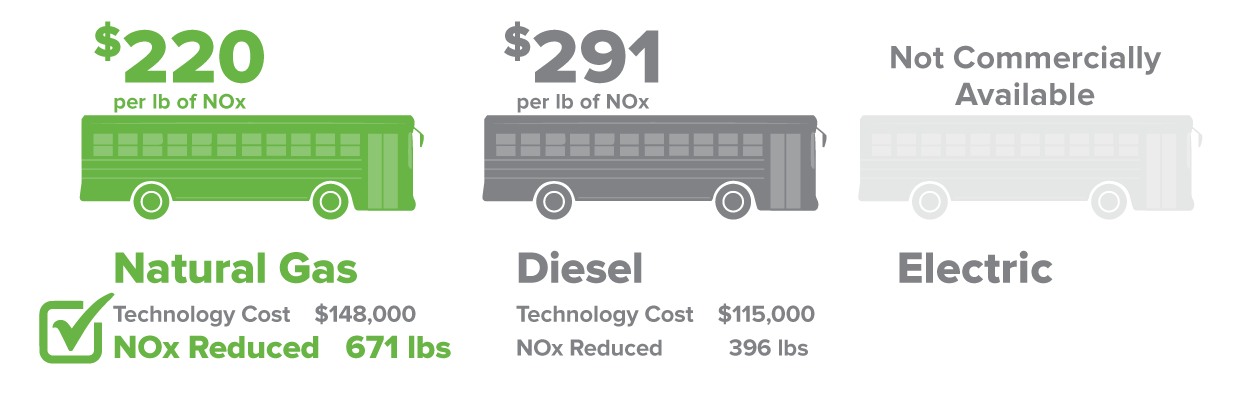 Data Source: NOx emissions are based on low-NOx natural gas engines. EV emissions are the same as natural gas emissions based on the inclusion of power plant emissions, EPA MOVES emission factors for 2017 diesel vehicle, and EPA MOVES for 2007 replacement diesel vehicles.  Useful life, cost and mileage vary by applications. Additional details available from NGVA upon request.
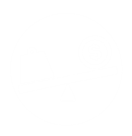 Dollar-for-Dollar, NGVs Deliver the Largest &Most Cost-Effective NOx Emissions Reductions
48
[Speaker Notes: Allowable Funding Levels – States may choose to use lesser amounts, incremental cost, eliminate or minimize some categories or other variations in funding
Funding for vehicles owned by governmental entities is authorized at up to 100% of the cost of a new replacement vehicle or repower regardless of technology type
For non-governmental entities the funding is generally up to 25% of the cost of a new replacement vehicle or up to 40% of the cost of repowering the vehicle with a new alternative fuel or diesel engine
Drayage vehicles up to 50% of the cost of a new replacement vehicle or up to 40% for repower 
Repowering or replacing a vehicle with electric vehicle technology is funded at up to 75% of the cost in the case of non-governmental entities]
Transit Comparison – 100% Funding Scenario
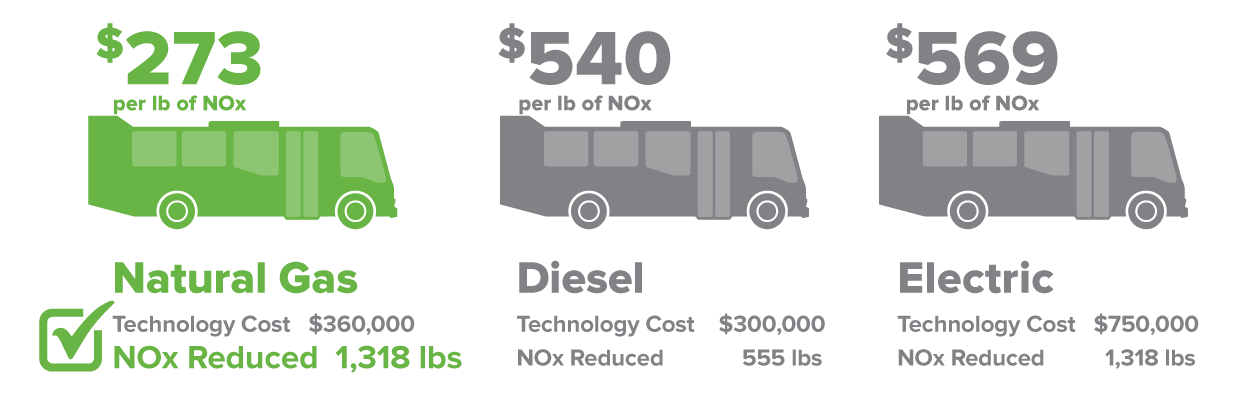 Data Source: NOx emissions are based on low-NOx natural gas engines. EV emissions are the same as natural gas emissions based on the inclusion of power plant emissions, EPA MOVES emission factors for 2017 diesel vehicle, and EPA MOVES for 2007 replacement diesel vehicles.  Useful life, cost and mileage vary by applications. Additional details available from NGVA upon request.
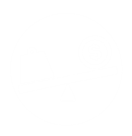 Dollar-for-Dollar, NGVs Deliver the Largest &Most Cost-Effective NOx Emissions Reductions
49
[Speaker Notes: Allowable Funding Levels – States may choose to use lesser amounts, incremental cost, eliminate or minimize some categories or other variations in funding
Funding for vehicles owned by governmental entities is authorized at up to 100% of the cost of a new replacement vehicle or repower regardless of technology type
For non-governmental entities the funding is generally up to 25% of the cost of a new replacement vehicle or up to 40% of the cost of repowering the vehicle with a new alternative fuel or diesel engine
Drayage vehicles up to 50% of the cost of a new replacement vehicle or up to 40% for repower 
Repowering or replacing a vehicle with electric vehicle technology is funded at up to 75% of the cost in the case of non-governmental entities]
Conclusion: NGVs are the Best Value for State VW Funds
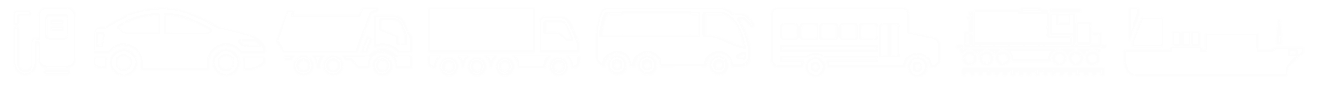 50
Matthew Godlewski

President, NGVAmerica
mgodlewski@ngvamerica.org
To learn more, visit: www.ngvamerica.org
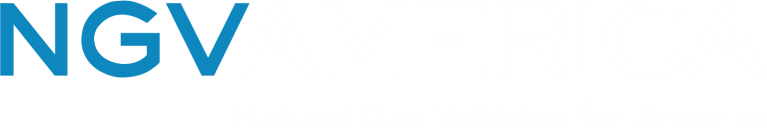 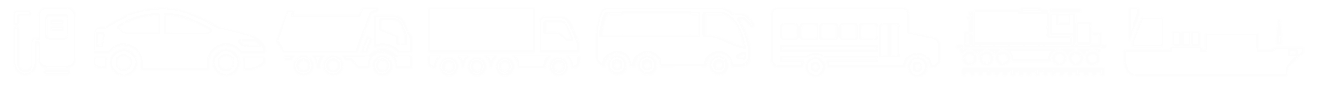 51